What are the careers in ideas?
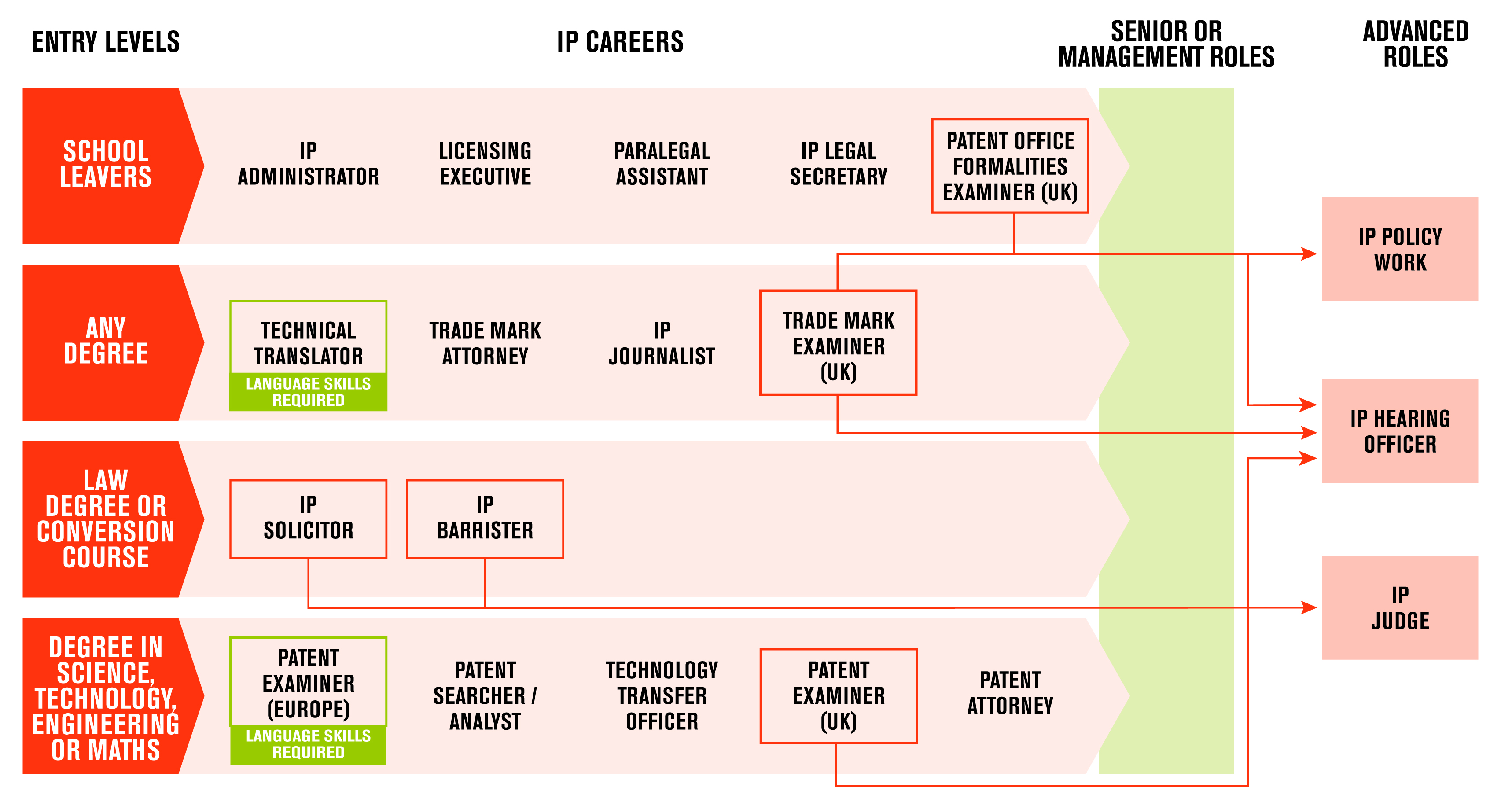